UDL
in the next
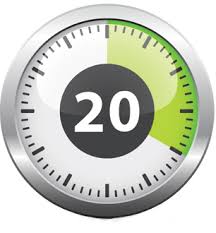 minutes
UDL in the next 20 minutes
[Speaker Notes: UDL in the next 20 minutes is a process that lets you identify, brainstorm expansions into different media, methods, or expressions.]
How to “DO” UDL in the NEXT 20 Minutes
A SYMPOSIUM ON DIGITAL TEACHING, TECHNOLOGY AND INCLUSION
Step one UDL in 20 minutes
[Speaker Notes: In step zero, we identify the pinch point. This is where we ask ourselves questions and reflect on our teaching.Questions to ask yourself: Where do my students always have questions? Where do they always get things wrong on tests or assignments? Where do they always ask for explanations in a different way than you provide?]
How to “DO” UDL in the NEXT 20 Minutes
A SYMPOSIUM ON DIGITAL TEACHING, TECHNOLOGY AND INCLUSION
[Speaker Notes: In step one, we identify the single-stream elements. A single stream element is a single medium that we use to deliver content. 
Question to ask yourself: What content & interactions do you provide in only one format? What assessments & activities require learners to demonstrate their skills in only one format?
For example, if you only use a textbook or only share the content in a lecture. Students only write a paper or take an exam.]
How to “DO” UDL in the NEXT 20 Minutes
A SYMPOSIUM ON DIGITAL TEACHING, TECHNOLOGY AND INCLUSION
Steps 0 to 2 in UDL in the next 20 minutes
[Speaker Notes: In step two, we brainstorm single stream expansions. In other words, we think about other ways to present content or have our students prove learning. The question to ask yourself is What new media, method, or expression can you use to expand your single stream elements?]
Example: UDL in the NEXT 20 minutes
NU Amplify 2021
A SYMPOSIUM ON DIGITAL TEACHING, TECHNOLOGY AND INCLUSION
[Speaker Notes: Case Study: Math equations in a case study 
 
After reading a chapter in a textbook, students are assigned a case study assignment. The readings include 1 example of how to solve for risk. The assignment includes a question where students are required to calculate the risk of ovarian cancer among oral contraceptive users based on numbers in the case study. Students are emailing the instructor and posting on the general questions discussion board asking how to determine what numbers need to be used and where they are placed in the equation.]
Example: UDL in the NEXT 20 minutes
NU Amplify 2021
A SYMPOSIUM ON DIGITAL TEACHING, TECHNOLOGY AND INCLUSION
[Speaker Notes: Now we Identify the pinch point (step zero) - Students are emailing the instructor and posting on the general questions discussion board]
Example: UDL in the NEXT 20 minutes
NU Amplify 2021
A SYMPOSIUM ON DIGITAL TEACHING, TECHNOLOGY AND INCLUSION
[Speaker Notes: Now we Identify the single stream elements in step 1- the students are only learning the material through a textbook reading.]
Example: UDL in the NEXT 20 minutes
NU Amplify 2021
A SYMPOSIUM ON DIGITAL TEACHING, TECHNOLOGY AND INCLUSION
[Speaker Notes: Brainstorm Expansions (step 2) 
 · Document outlining the steps on how to solve problems
· Math Terms cheat sheet for solving equations 
· Live demonstration on how to solve a similar case study 
· Video demonstration on how to solve a similar case study 
· Step by step tutorial on how to solve problems 
· YouTube videos (links) 
· Khan academy videos (links) 
· Practice problems with answer sheet]